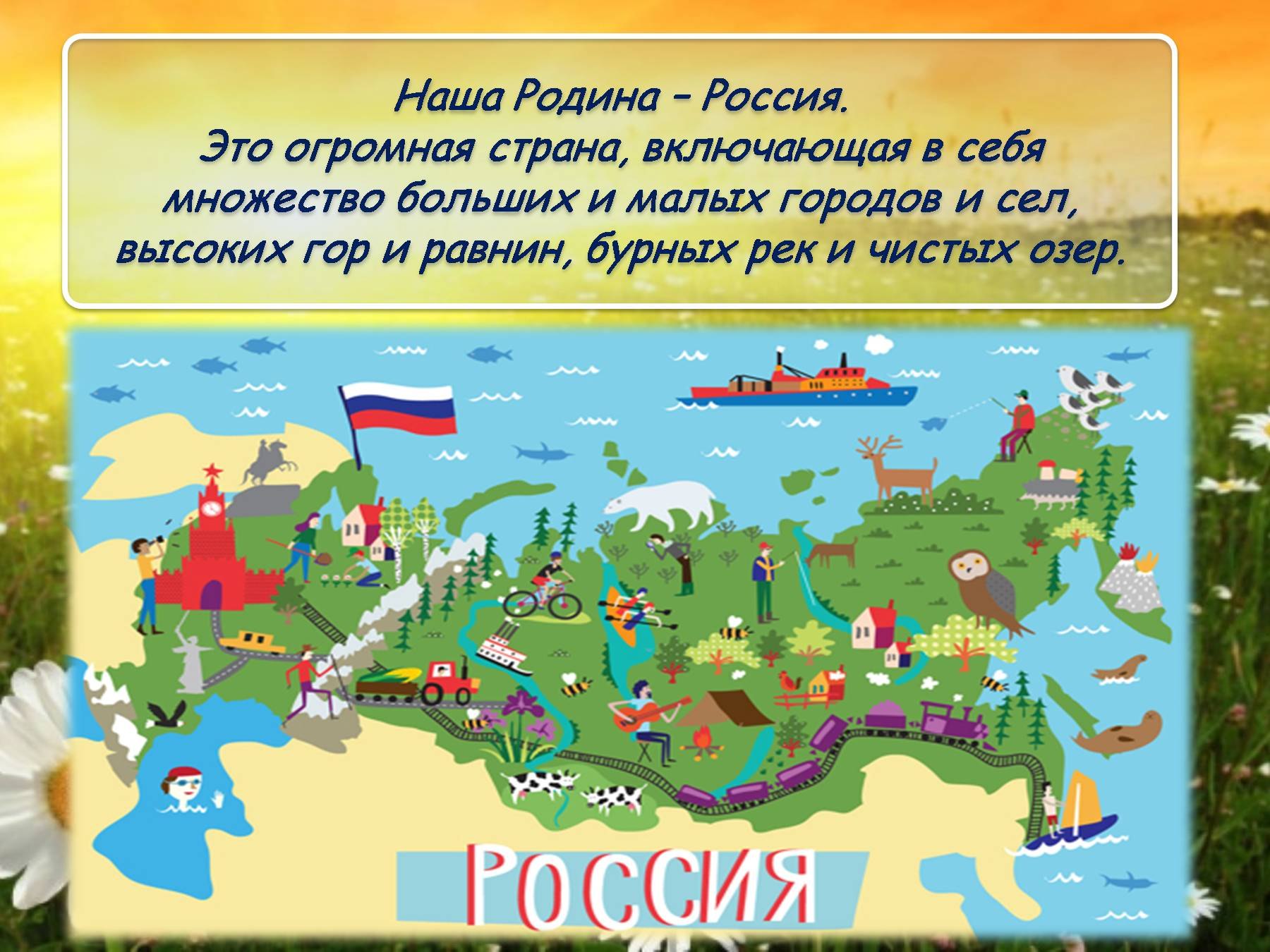 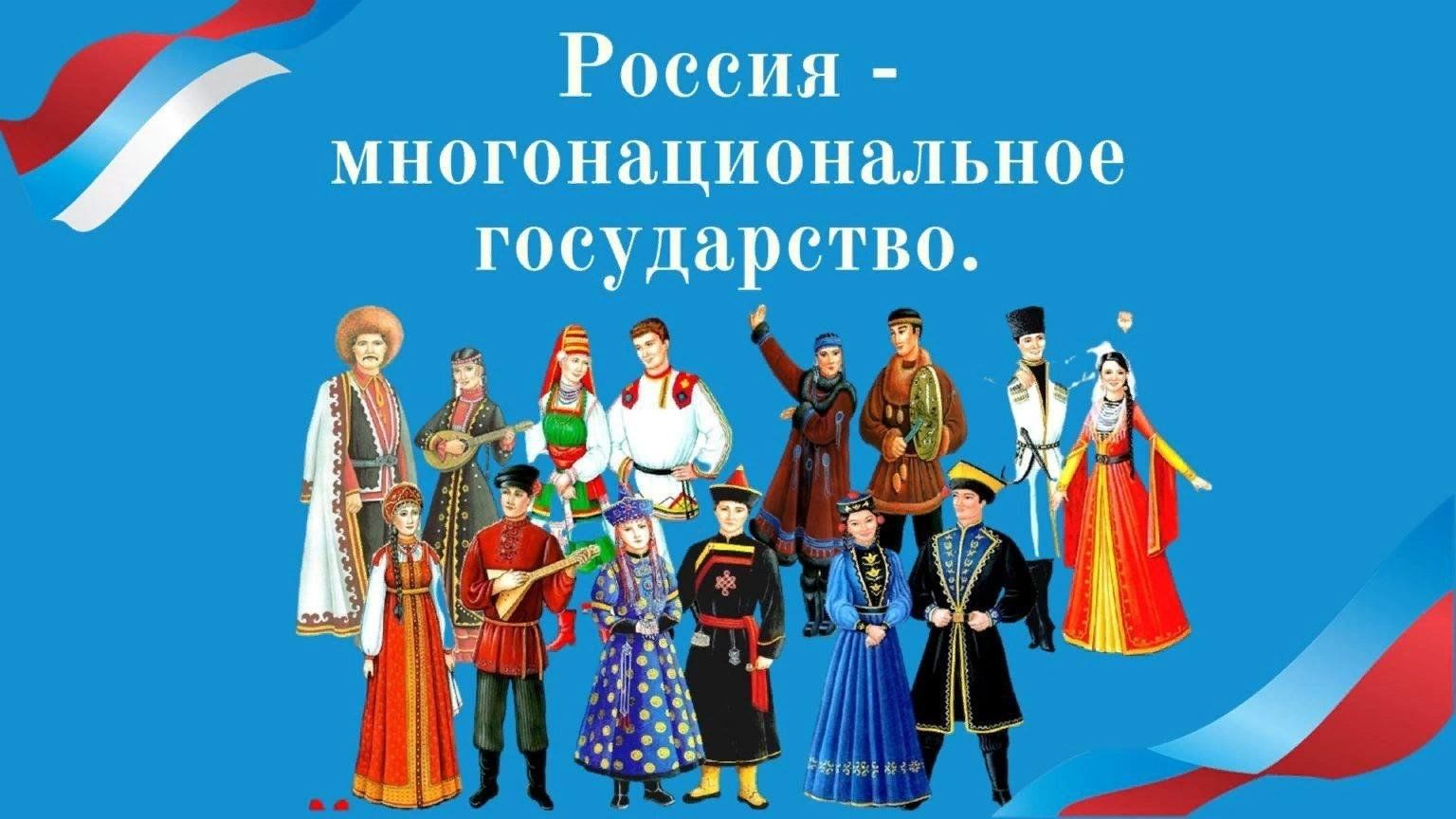 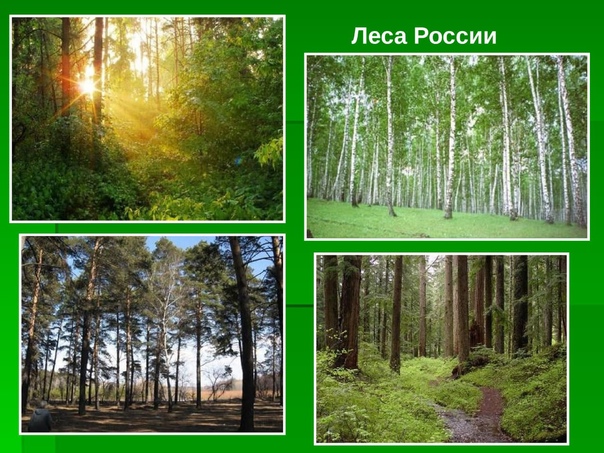 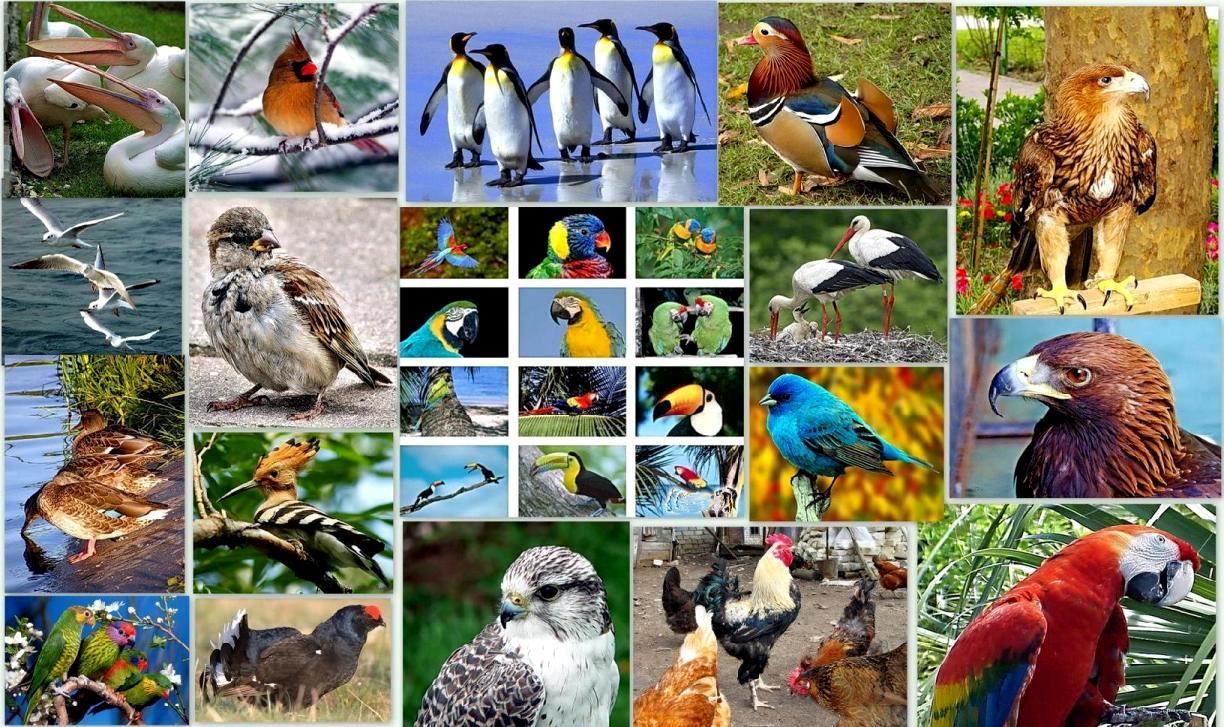 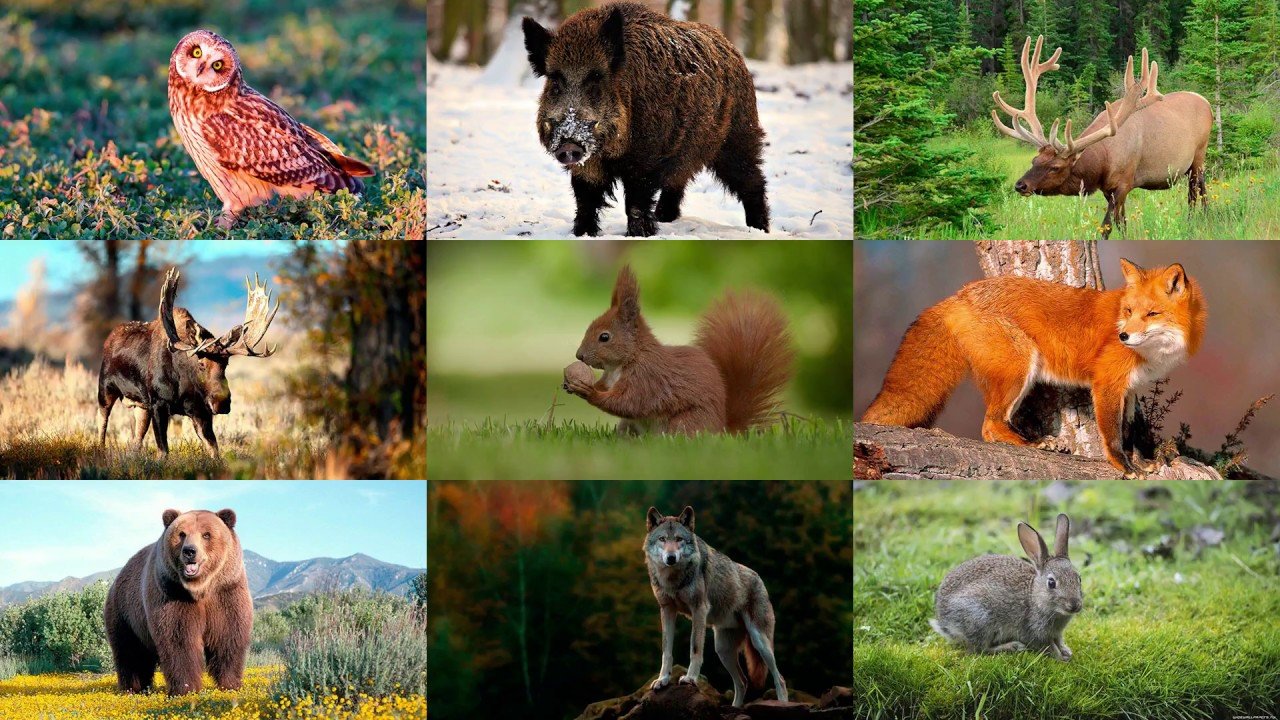 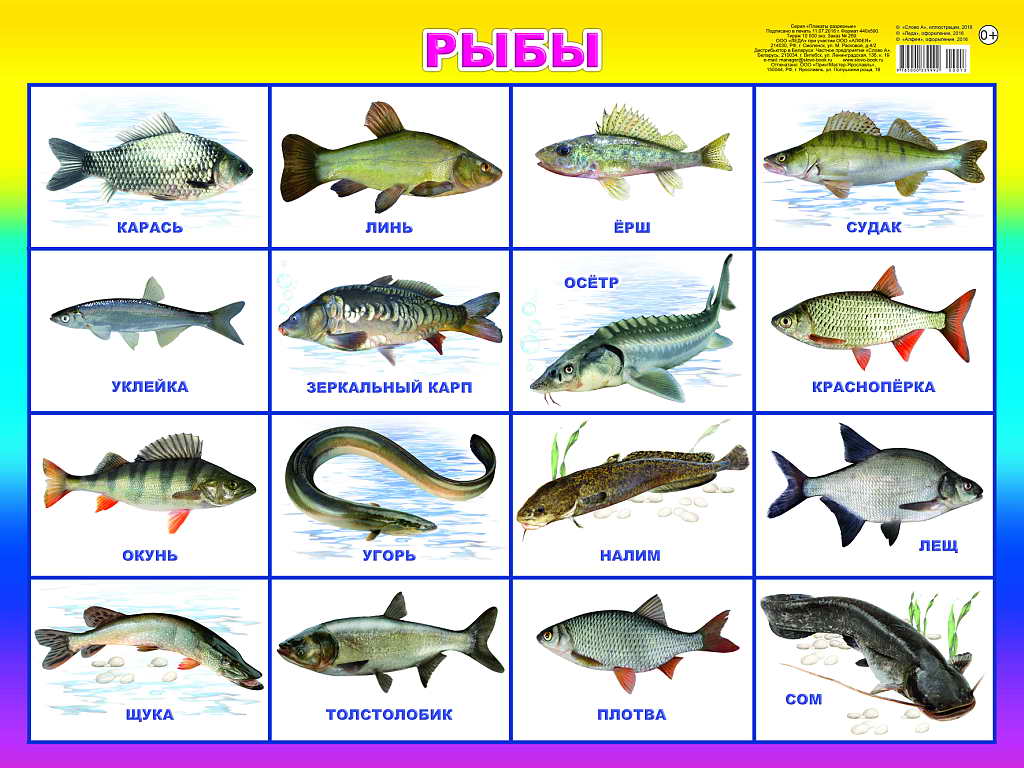 Вот север, тучи нагоняя,
Дохнул, завыл - и вот сама
Идёт волшебница-зима,
Пришла, рассыпалась; клоками
повисла на суках дубов,
Легла волнистыми коврами
Среди полей вокруг холмов.
Брега с недвижною рекою
Сравняла пухлой пеленою;
Блеснул мороз, и рады мы
Проказам матушки - зимы.

                                    А.С.Пушкин
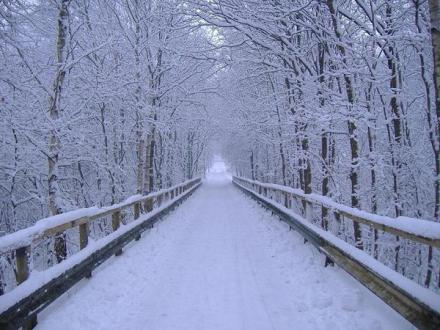 Белая берёза
Под моим окном
Принакрылась снегом,
Точно серебром.

На пушистых ветках
Снежною каймой
Распустились кисти
Белой бахромой.

И стоит берёза
В сонной тишине,
И горят снежинки
В золотом огне.

А заря, лениво
Обходя кругом,
Обсыпает ветки
Новым серебром.

                          С. Есенин
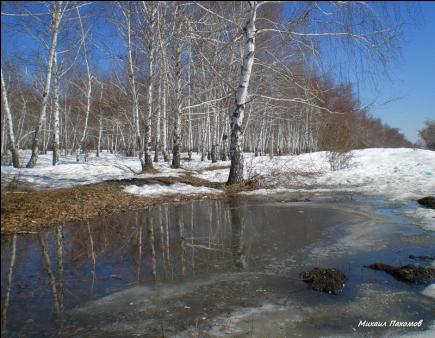 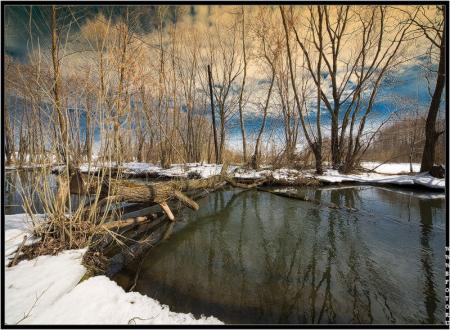 Травка зеленеет,
Солнышко блестит;
Ласточка с весною
В сени к нам летит.

С нею солнце краше…
И весна милей…
Прощебечь с дороги
Нам привет скорей!
Дам тебе я зёрен;
А ты песню спой
Что из стран далёких
Принесла с собой.

А. Плещеев
Уж тает снег, бегут ручьи,
В окно повеяло весною…
Засвищут скоро соловьи,
И лес оденется листвою.
Чиста небесная лазурь,
Теплей и ярче солнце стало,
Пора метелей злых и бурь
Опять надолго миновала…


                               А. Плещеев
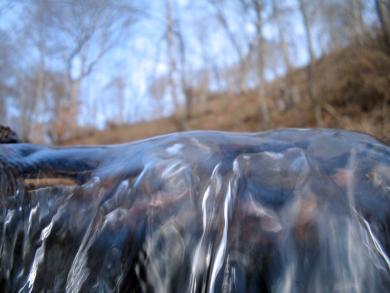 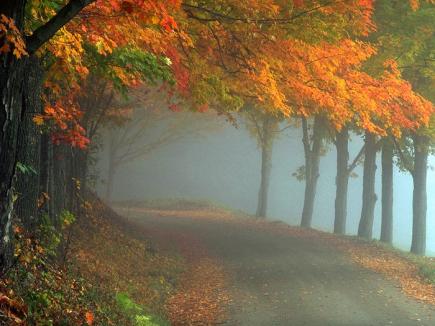 Есть в осени первоначальной
Короткая, но дивная пора –
Весь день стоит как бы хрустальный,
И лучезарны вечера…

Где бодрый серп гулял и падал колос,
Теперь уж пусто всё – простор везде,-
Лишь паутины тонкий волос
Блестит на праздной борозде.

Пустеет воздух, птиц не слышно боле,
Но далеко ещё до первых зимних бурь-
И льётся чистая и тёплая лазурь
На отдыхающее поле…

			Ф. Тютчев
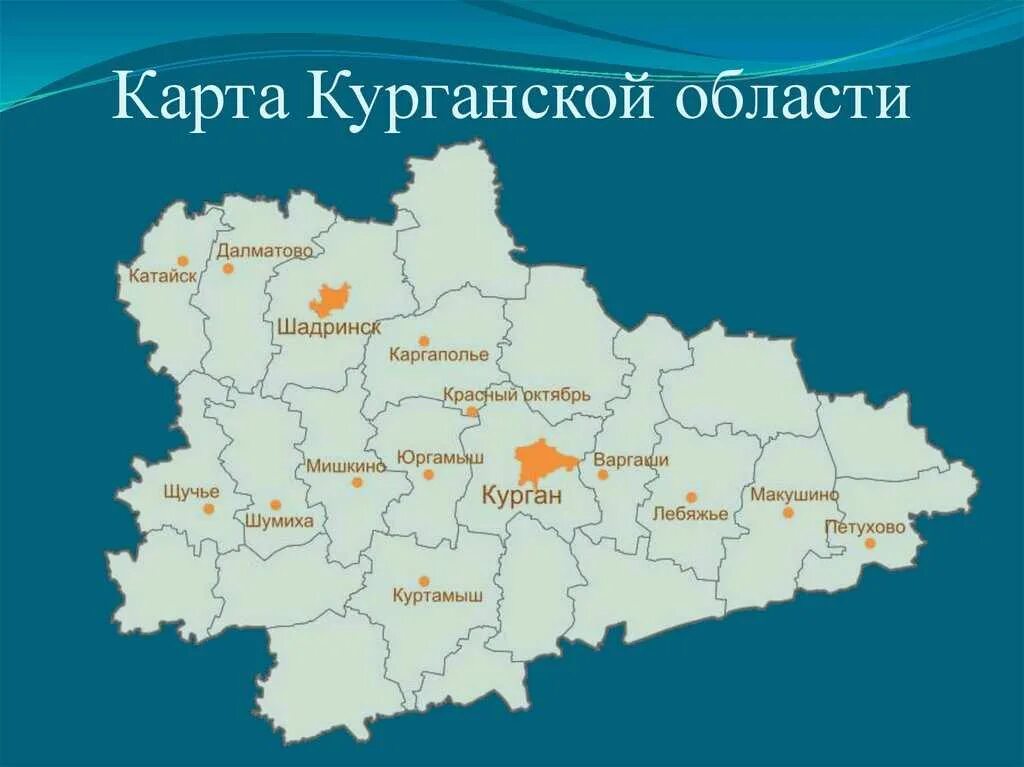 В.М. Шумков
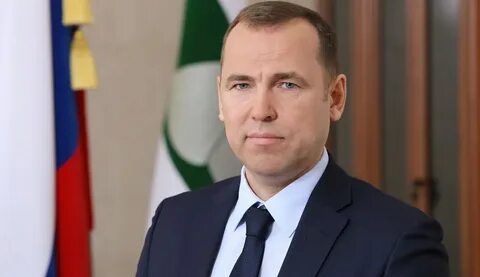 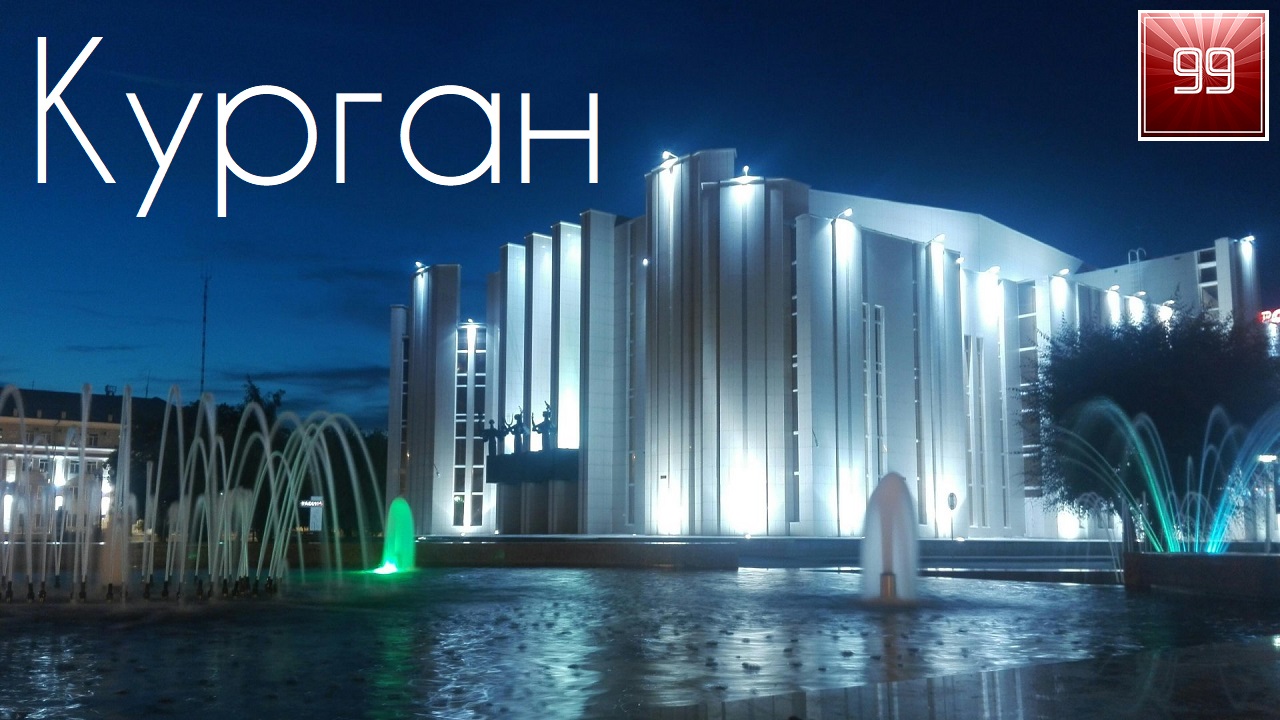 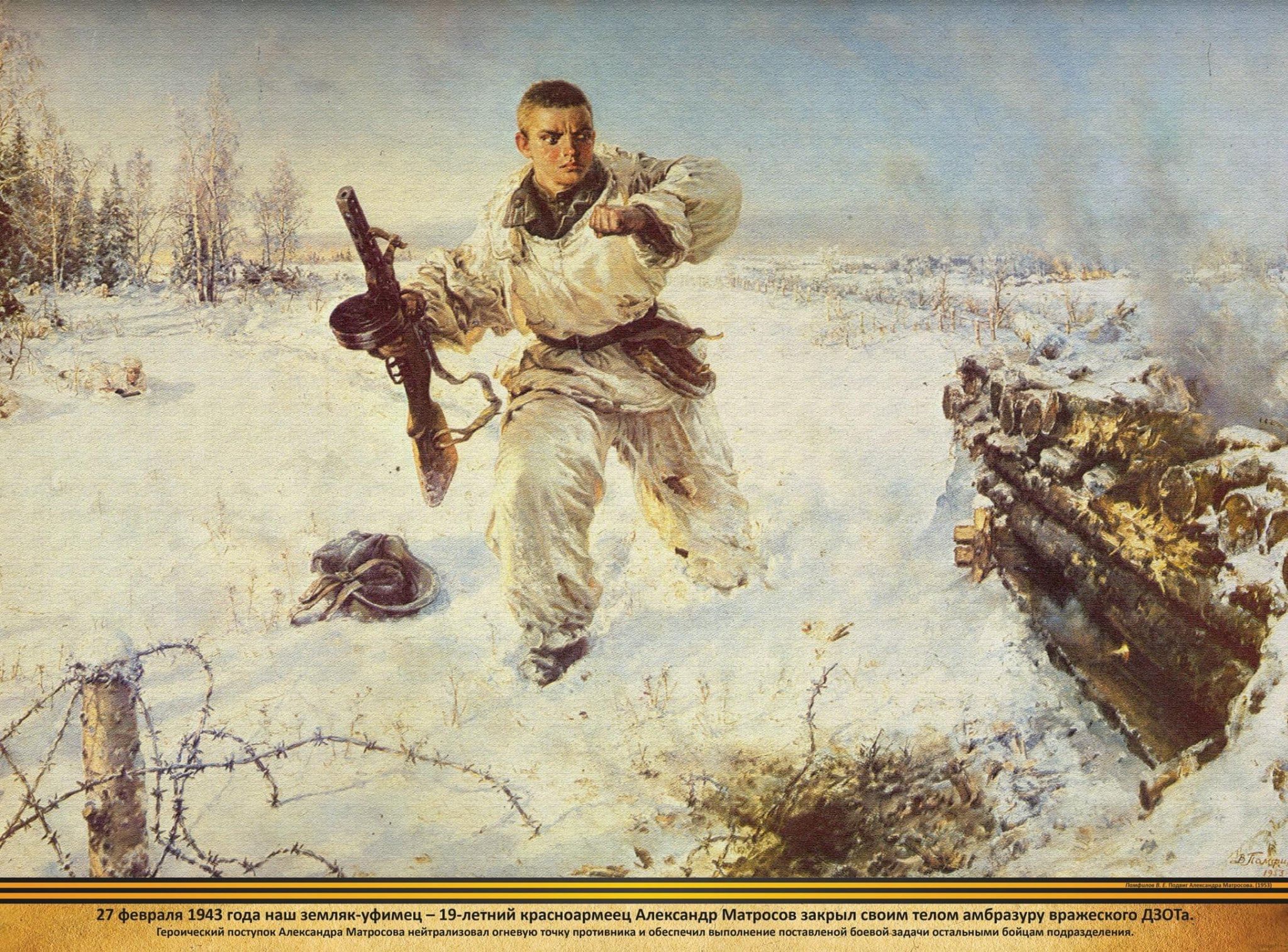 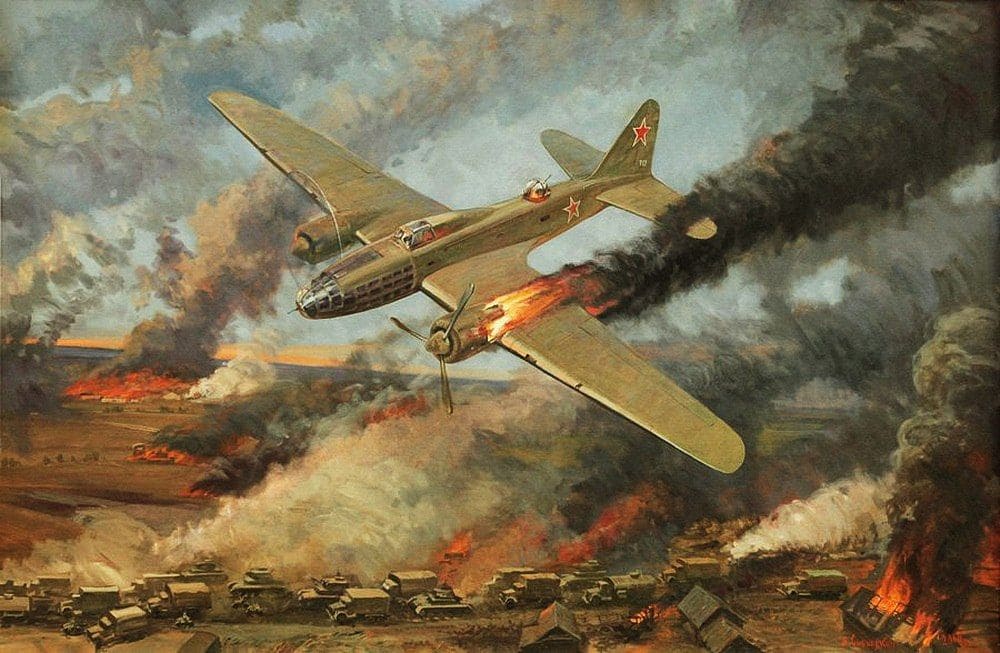 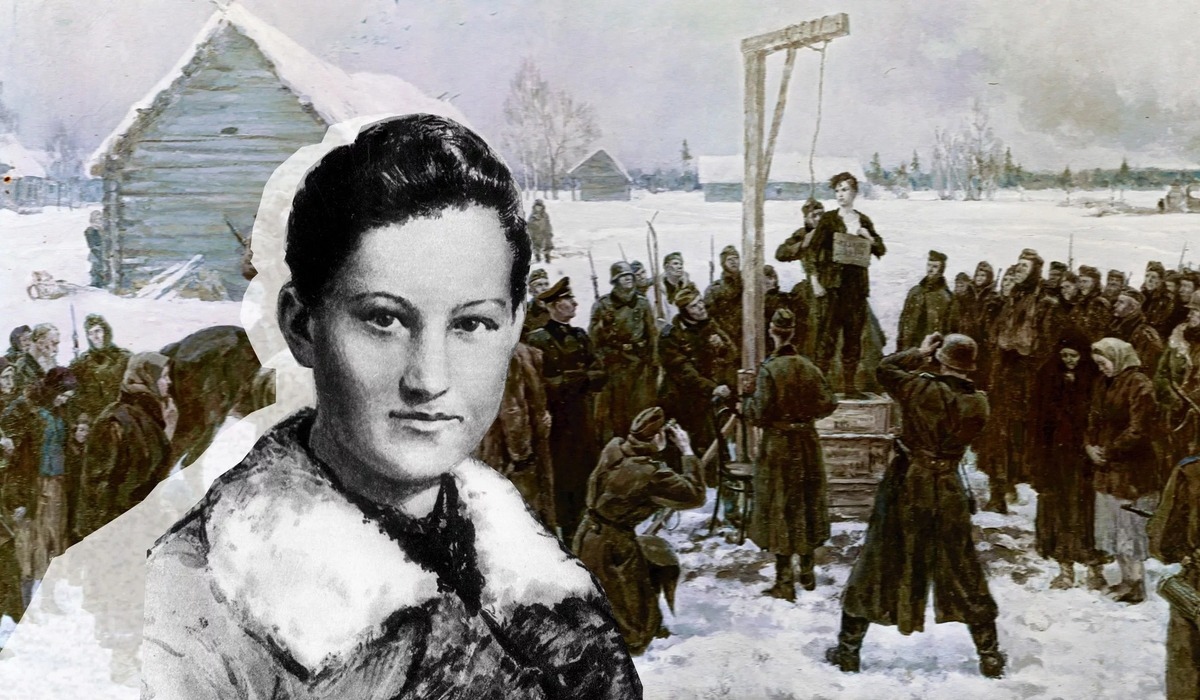 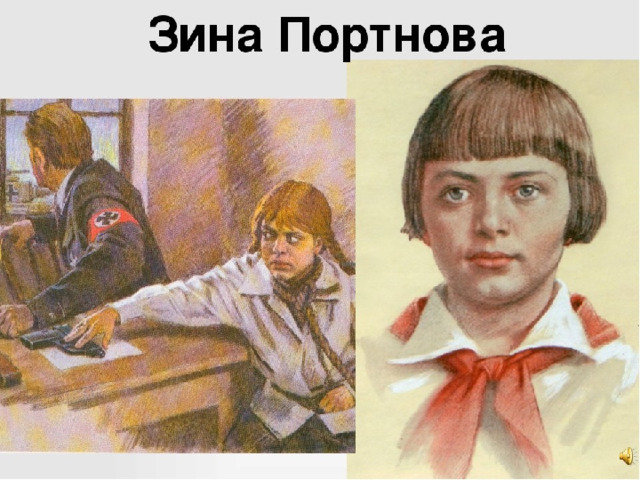 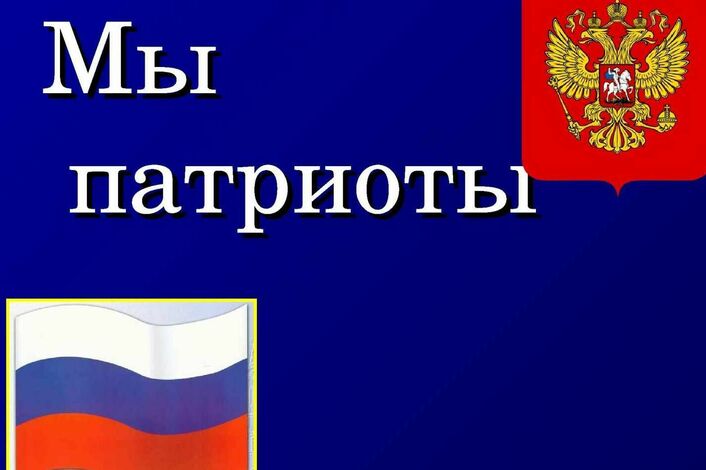